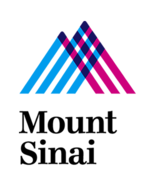 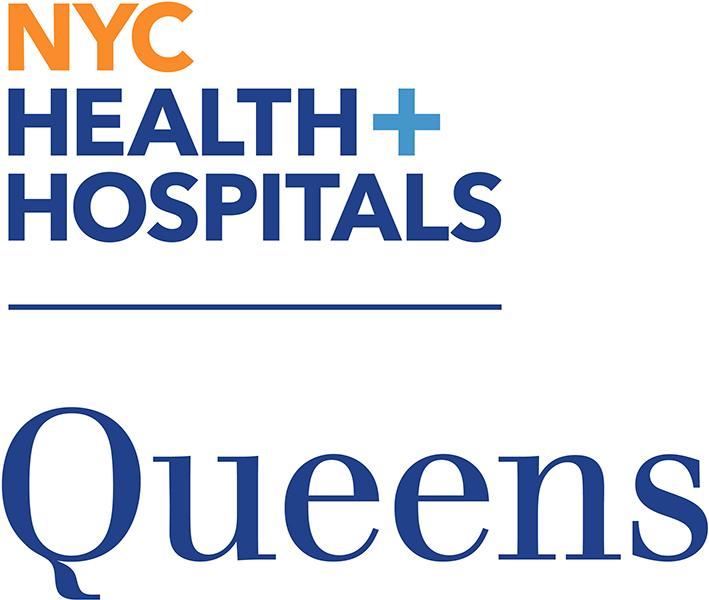 Triple Positive Breast Cancer: A Distinct Subtype
Shoaib Junejo MD, Keerat Rai Ahuja MD, Vincent Rizzo MD, Tayyaba Bashir MD.
Department of Medicine, NYC Health + Hospital/Queens. Icahn School of Medicine at Mount Sinai
Menstrual history significant for menarche at age 14 and menopause at age 48. She pregnant with first child at age 18, with three live births, 4 abortions and 4 miscarriages.
Results
Introduction
INTRODUCTION
REFERENCES
Breast cancer is a heterogeneous disease. In about 20% of breast cancers, multiple copies of the human epidermal growth factor receptor-2 gene (HER2/neu) are found. All normal cells, including breast epithelial cells have two copies of the HER2/neu gene. Among HER-2 positive tumors, Hormonal receptor status has distinct subtypes, with dissimilar clinical behavior and different sensitivity to anticancer agents. HER-2 protein overexpression is reported in 15–20% of primary breast carcinomas1.We discuss a patient who initially had left breast cancer, ER+, PR-and HER2-, and ten years later develops a contralateral breast ER+/PR+/HER2+.
[1] Slamon DJ, Clark GM, Wong SG, Levin WJ, Ullrich A, McGuire WL. Humanbreast cancer: correlation of relapse and survival with amplification of theHER-2/neu oncogene. Science 1987;235:177–82.

[2] Perou CM, Sørlie T, Eisen MB, van de Rijn M, Jeffrey SS, Rees CA, et al. Molecularportraits of human breast tumours. Nature 2000;406:747–52.

[3] Anderson WF, Chatterjee N, Ershler WB, Brawley OW. Estrogen receptor breastcancer phenotypes in the surveillance, epidemiology, and end results database.Breast Cancer Res Treat 2002;76:27–36.

[4] Cui X, Schiff R, Arpino G, Osborne CK, Lee AV. Biology of progesterone receptorloss in breast cancer and its implications for endocrine therapy. J Clin Oncol 2005;23:7721–35.

[5] Rakha EA, El-Sayed ME, Green AR, Paish EC, Powe DG, Gee J, et al. Biologic andclinical characteristics of breast cancer with single hormone receptor positivephenotype. J Clin Oncol 2007;25:4772–8.

[6] Konecny G, Pauletti G, Pegram M, Untch M, Dandekar S, Aguilar Z, et al.Quantitative association between HER-2/neu and steroid hormone receptors inhormone receptor-positive primary breast cancer. J Natl Cancer Inst2003;95:142–53.

[7] Lal P, Tan LK, Chen B. Correlation of HER-2 status with estrogen and
progesterone receptors and histologic features in 3,655 invasive breast
carcinomas. Am J Clin Pathol 2005;123:541–6.

[8] Dowsett M, Allred C, Knox J, Quinn E, Salter J, Wale C, et al. Relationshipbetween quantitative estrogen and progesterone receptor expression andhuman epidermal growth factor receptor 2 (HER-2) status with recurrence inthe arimidex, tamoxifen, alone or in combination trial. J Clin Oncol2008;26:1059–65.
DISCUSSION
Breast cancer is a heterogeneous disease, with substantial genotypic and phenotypic diversity2. HER-2 protein overexpression or gene amplification is reported in ∼15–20% of primary breast carcinomas1. Approximately 70% of invasive breast cancers express estrogen receptor (ER), and the majority of ER positive cancers also express progesterone receptor (PR). Discrepant ER and PR expression patterns (ER positive/PR negative and ER negative/PgR positive) are sometimes observed. These cancers are further subclassified based on their HER-2 status and proliferation rate into the ER positive/PR positive/HER-2 positive ("triple positive") and ER positive/PR positive/HER-2 negative subtypes3-5. Initially, an inverse association was described between HER-2 positivity and the presence of hormonal receptors (HR), but subsequently it was reported that ∼50% of the patients with HER-2 positive tumors are also HR positive6, even if HER-2 positive tumors often, though not always, express HR at lower levels compared with HR positive/HER-2 negative tumors7, and approximately one tenth of HR positive tumors are also HER-2 positive8.
CASE PRESENTATION
The patient is a 57 year old female who found a left breast mass in late 2005. Subsequent lumpectomy and axillary node dissection revealed a 1.4 cm ER positive and PR and HER-2 negative tumor with 0/17 nodes positive. She went on to receive 6 cycles of chemotherapy with subsequent radiation therapy and 5 years of tamoxifen. In December 2014 the patient had an abnormal mammogram which further demonstrated an invasive carcinoma with lobular features which was later found to be ER/PR/Her-2 positive. The patient was again seen in July 2015 and had a right sentinel lymph node and right axillary biopsy which showed localization and 8 of 8 positive nodes along with a matted lymph node mass with extranodal spread. The right breast pathology was positive for invasive lobular carcinoma grade 3 with extensive lymphatic invasion and a mitotic rate score of 2 and noottingham score of 8. It was staged as T3N3. The patient later had a right breast mastectomy as the invasive carcinoma involved 80% of her right breast. She was treated with adjuvant Docetaxel, Carboplatin and Trastuzumab february 2016 and completed 6 doses of chemotherapy. Her family history is significant for a maternal aunt with breast cancer diagnosed at the age of 60.
CONCLUSION
Molecular classification is playing an increasingly essential role in the personalized care of breast cancer, and the three key molecular determinants, HER-2, ER and PgR, are commonly evaluated in routine clinical practice. The identification and characterization of subset of HER-2 positive cancers may is absolutely essential, American Society of Clinical Oncology ASCO AND College of American pathologists CAP expert panel recommends that HER2 status should be determined for all invasive breast cancers.
Conclusion